Real World Scrum with 
TFS 2015 & VSTS
Benjamin Day
www.benday.com@benday
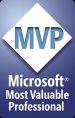 Real World Scrum with 
TFS 2015 & VSTS
Benjamin Day@benday
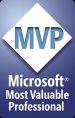 Benjamin Day
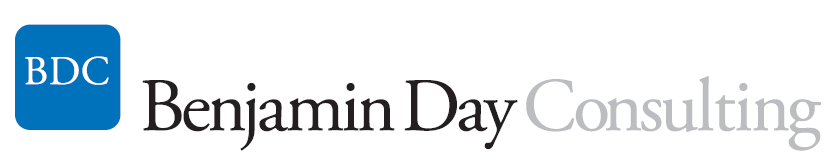 Brookline, MA

Consultant, Coach, & Trainer

Microsoft MVP for Visual Studio ALM

Scrum, Team Foundation Server, Software Testing, Software Architecture

Scrum.org Classes
Professional Scrum Master (PSM)
Professional Scrum Developer (PSD)
Professional Scrum Foundations (PSF)

www.benday.com, benday@benday.com, @benday
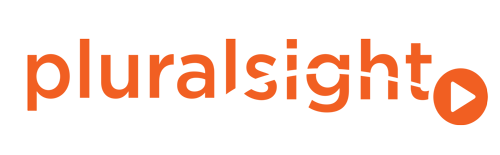 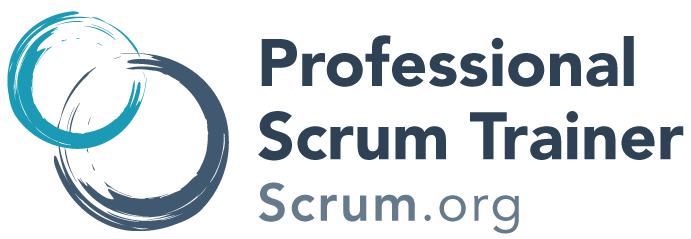 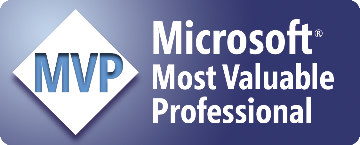 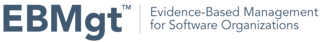 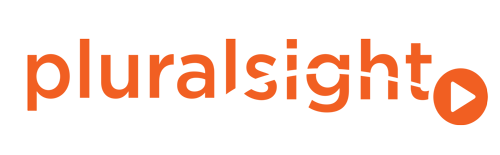 Got                          ?
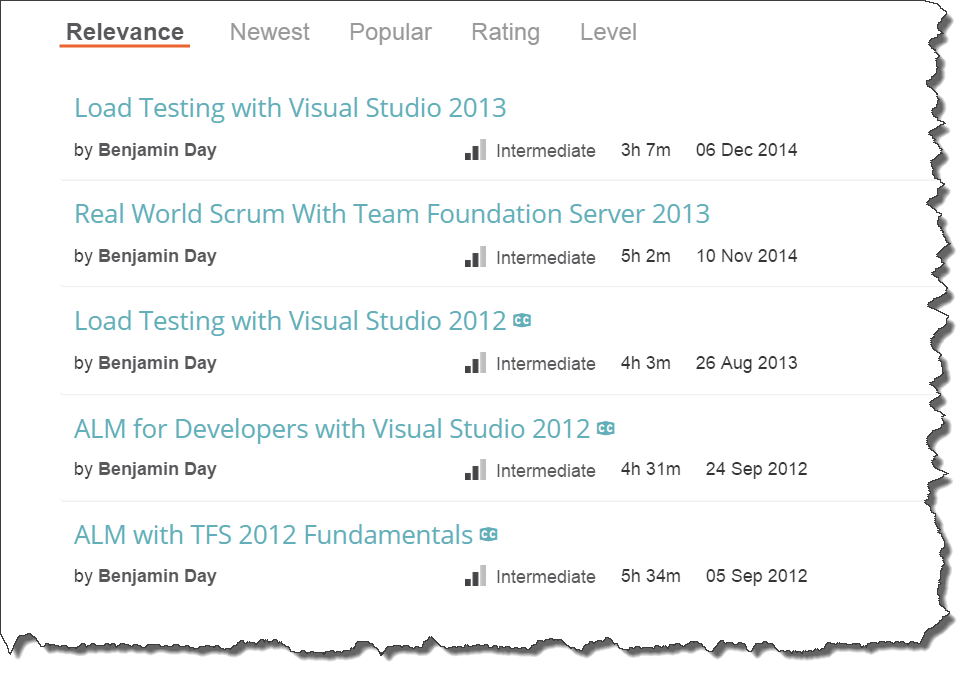 Scrum Overviews in the Pluralsight Library
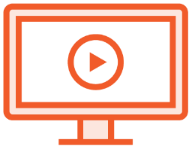 Scrum Master Skills
Module 1 | Chapter 2 | Scrum Overview
6 min
Real World Scrum With Team Foundation Server 2013
Module 1 | Chapter 2 | Scrum Overview
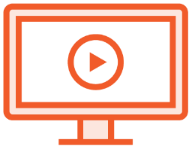 43 min
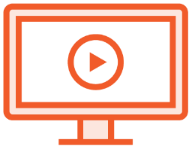 Scrum Fundamentals 
by David Starr
3.5 hours
And now, the fastest Scrum overview of all time...
Scrum: The Big Picture
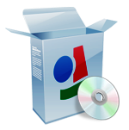 Stakeholders
Retrospective
Increment
Sprint Review
Sprint
Daily 
Scrum
Sprint
Backlog
Stakeholder
Product
Owner
Product
Owner
Development
Team
Sprint Planning
Meeting
Scrum
Master
Product 
Backlog
It’s all about done, working software.
You stop in order to keep yourself honest.
Manage your risk in the face of uncertainty.
Eliminate waste.
It’s all about done, working software.
Scrum: The Big Picture
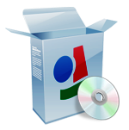 Stakeholders
Retrospective
Increment
Sprint Review
Sprint
Daily 
Scrum
Sprint
Backlog
Stakeholder
Product
Owner
Product
Owner
Development
Team
Sprint Planning
Meeting
Scrum
Master
Product 
Backlog
Where does TFS fit in?
TFS + Scrum
Backlog management

Sprint Planning

Sprint Management
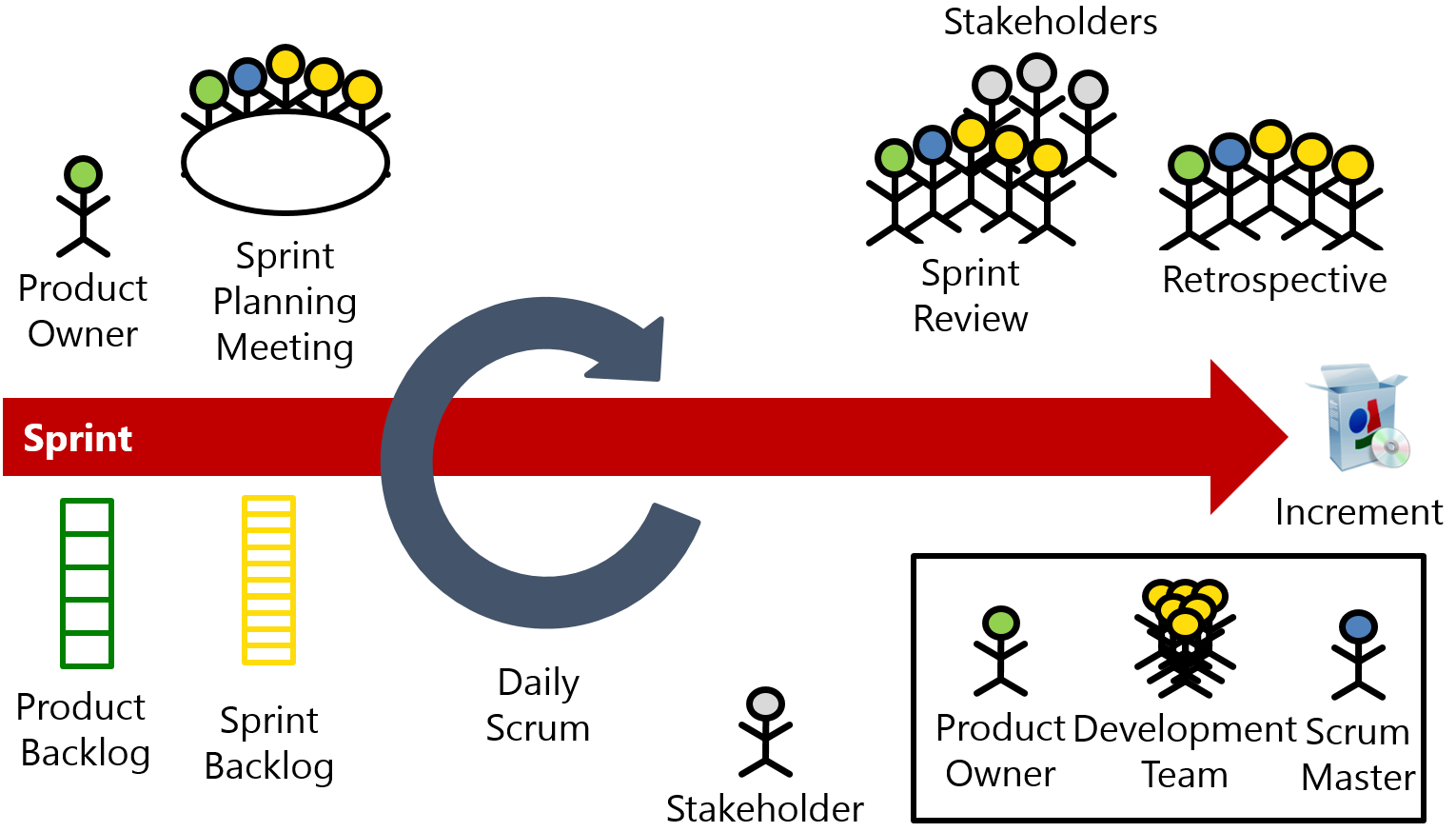 TFS + Scrum + Real World
Backlog management
Sprint Planning
Sprint Management
Definition of Done
Test Case Management
Automated Builds
Automated Testing
Release Management
Deployment
Feedback Management
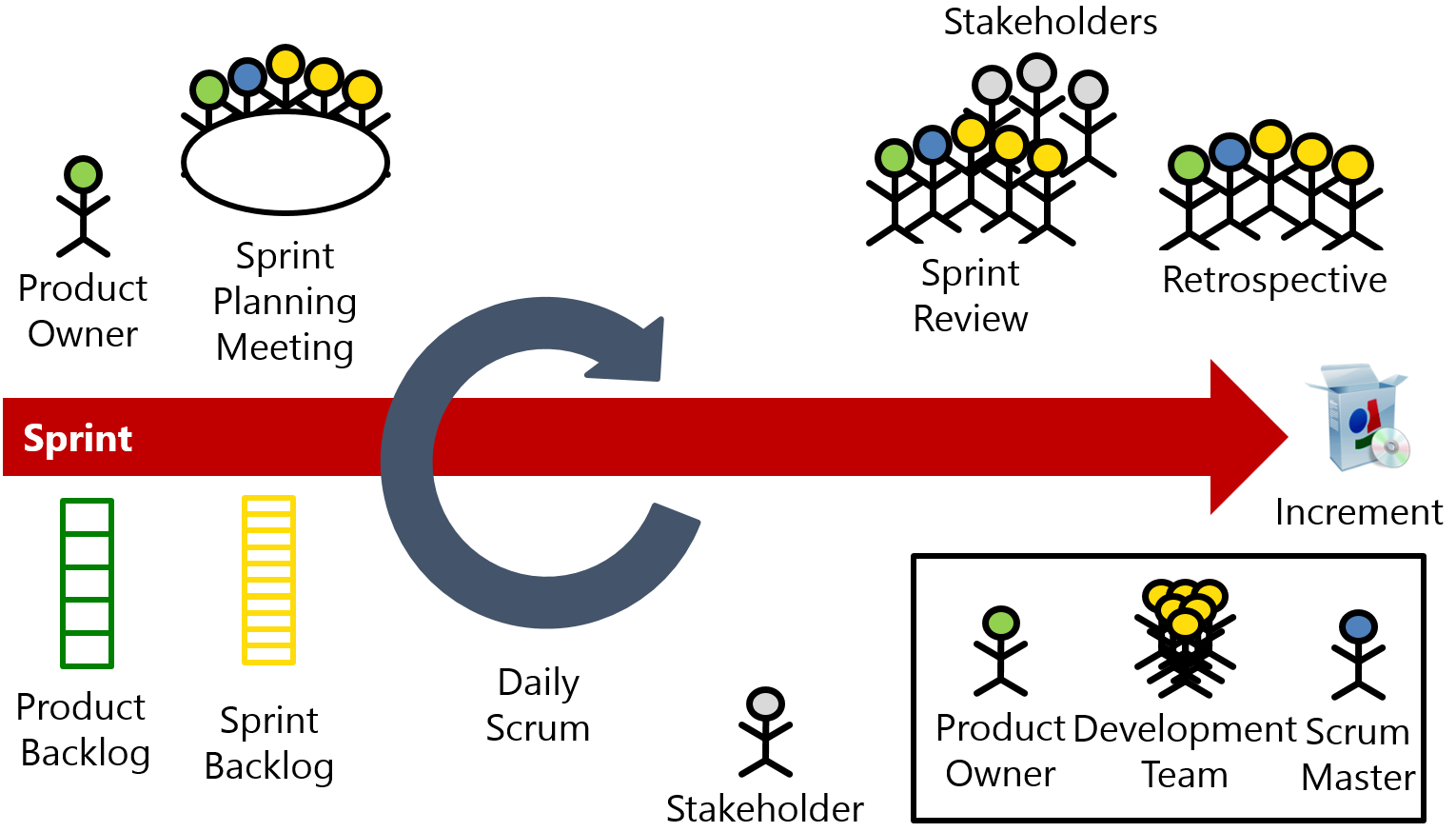 Do you have a Definition of Done?
A written DoD is a list ofeverything that is requiredbefore you can say a PBI is Done.
Here’s a hint:
It’s a lot more than“the code compiles and is checked in.”
Sample Definition of Done (DoD)
Development / Coder
Testing, Deployment, Ops
Code is written with unit tests
Unit tests have a minimum of 75% code coverage
Code has been merged to Main
Code compiles and unit tests pass when run as part of an automated build
Database schema objects are checked in to TFS
Database upgrade script is written and in TFS
Code reviewed by someone other than the original author
Written QA test plan
Tested with QA test plan by someone other than the original author
Deployed and tested in Staging environment
Automated UI tests are written and pass
No Severity 1 or 2 bugs
Reviewed by Product Owner
Passes acceptance criteria for the PBI
Known deployment & rollback plan
Deployment plan reviewed by Ops
Database changes reviewed by DBAs
Load tested
Deployed to Production
Why is a Written DoD so Important?
Makes it clear what all the steps are

Everyone can look at the steps  a shared understanding

Helps with team-based estimation

Helps minimize or eliminate Technical Debt

Helps to manage management expectations

Helps with the “two second change” request
TFS + Visual Studiohelp you to automate yourDoD and streamline your path to DoD.
And now a lot of demos…
Demos
Backlog Management / Refinement
Sprint Planning
Daily Scrum

Situational Awareness
Home Page
Team Rooms
Charting
“QA” Test Tracking
Automated Build + DoD
Lightweight Requirements
Any last questions?
Thank you.
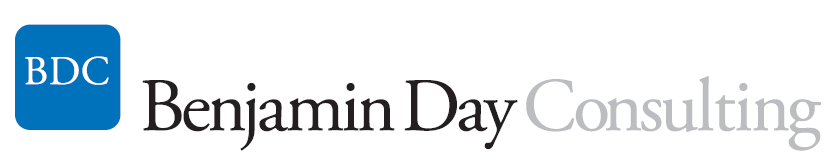 www.benday.com | benday@benday.com
Branching lets you work on similar, related code in isolationat the same time.
Branching is much easier to do in Git.
“So, I can go nuts and create 250 zillion branches now and it’s a good idea?”
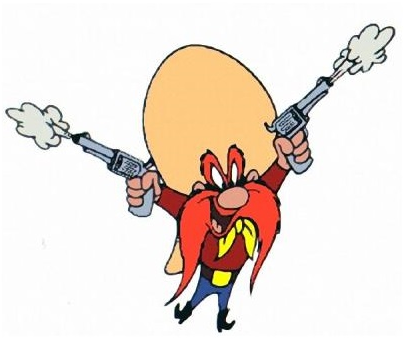 No.
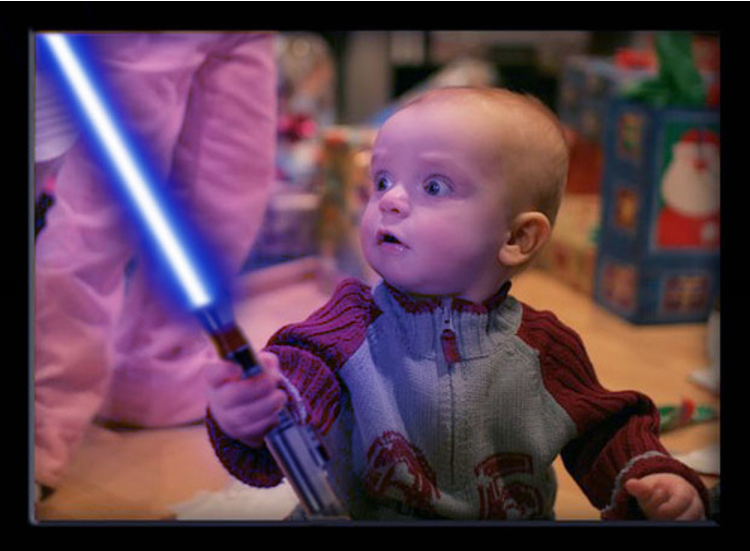 A branch is an integration credit card.
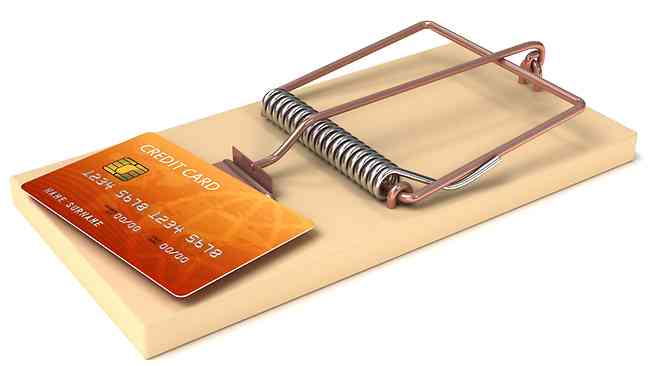 For every branch, there’s a merge.
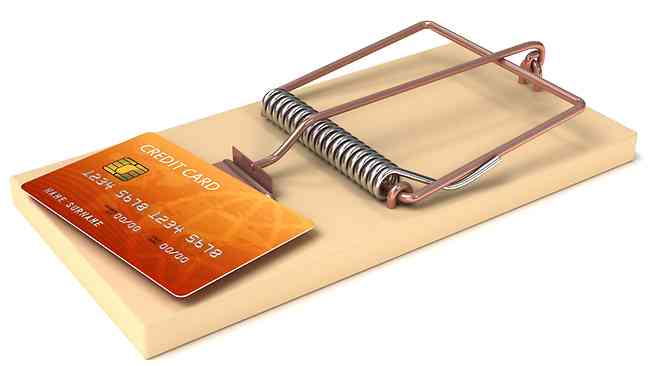 Merging can be expensive and painful.
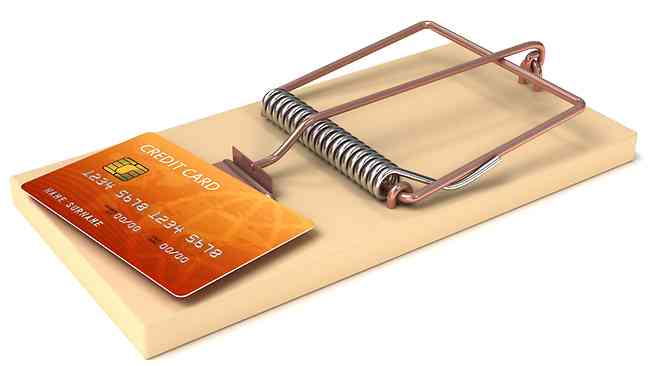 Until everything’s integrated, it’s definitely not done.
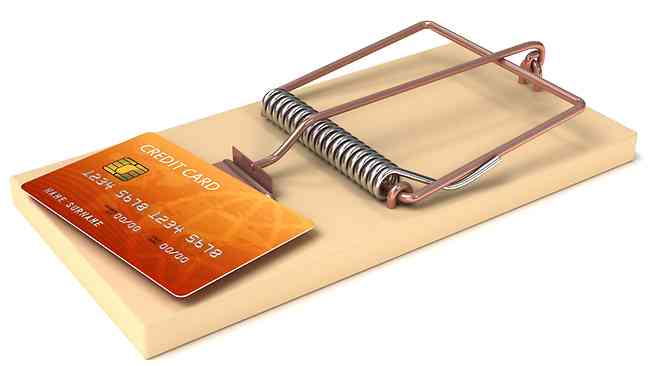 Keep it simple.
Integrate often.
The smaller the integration, the easier it is.
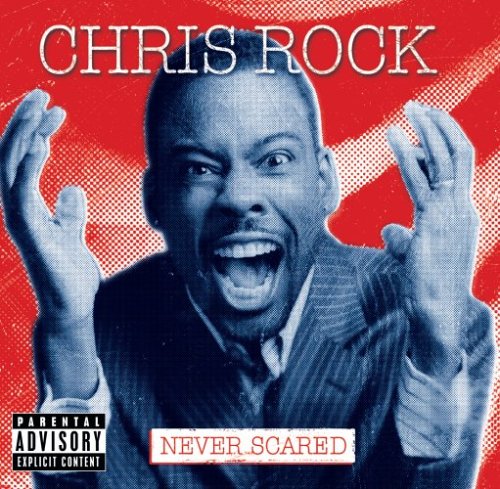 “You can drive with your feet.  It doesn’t mean it’s a good idea.” *
* - paraphrased
Sprint: Day 1 of 15
PBI A
PBI B
PBI C
Sprint: Day 2 of 15
PBI A
PBI B
PBI C
Sprint: Day 5 of 15
PBI A
PBI B
PBI C
Sprint: Day 8 of 15
PBI A
PBI B
PBI C
Sprint: Day 11 of 15
PBI A
PBI B
PBI C
Sprint: Day 12 of 15
PBI A
PBI B
PBI C
Sprint: Day 13 of 15
PBI A
PBI B
PBI C
Sprint: Day 14 of 15
PBI A
PBI B
PBI C
Sprint: Day 15 of 15 (in your dreams)
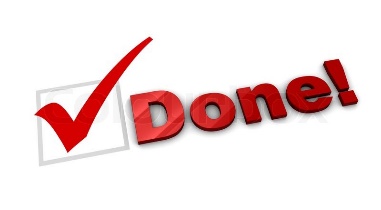 PBI A
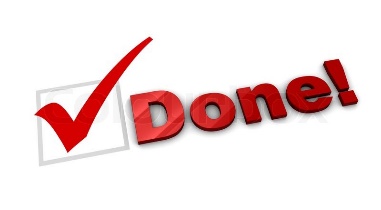 PBI B
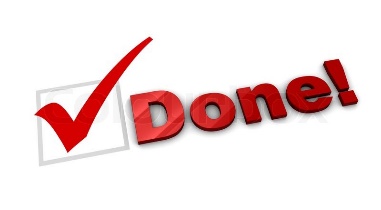 PBI C
Sprint: Day 15 of 15 (in reality)
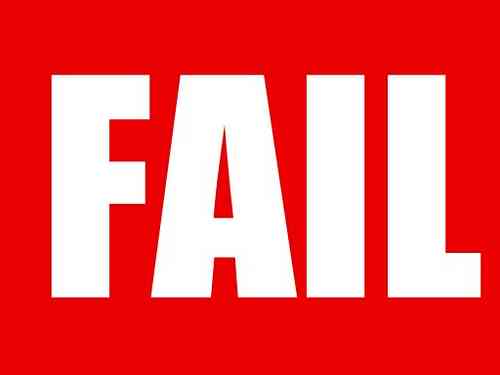 PBI A
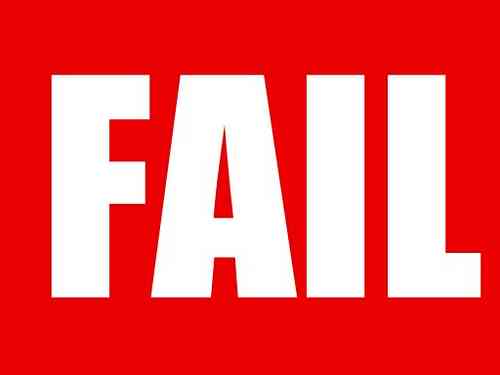 PBI B
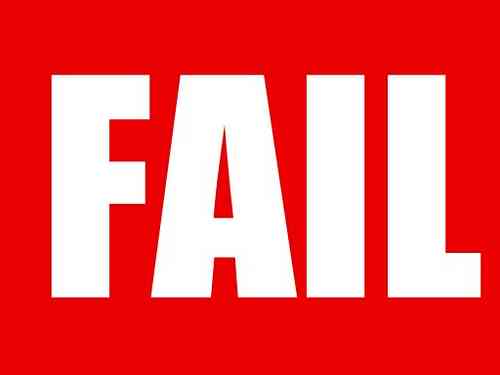 PBI C
Don’t use branches to avoid talking to your teammates.
Do less at once.Focus on done.Integrate often.
Sprint: Day 1 of 15
PBI A
PBI B
PBI C
Sprint: Day 2 of 15
PBI A
PBI B
PBI C
Sprint: Day 5 of 15
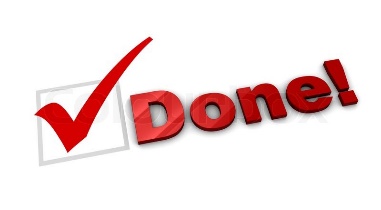 PBI A
PBI B
PBI C
Sprint: Day 6 of 15
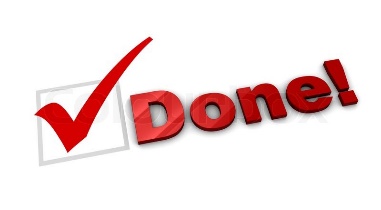 PBI A
PBI B
PBI C
Sprint: Day 10 of 15
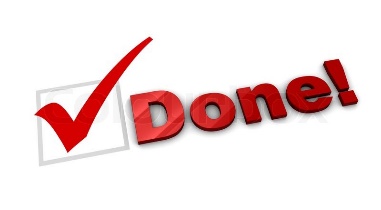 PBI A
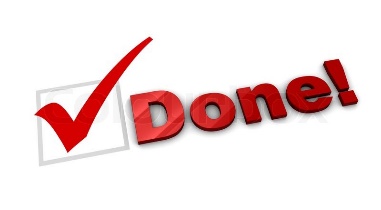 PBI B
PBI C
Sprint: Day 11 of 15
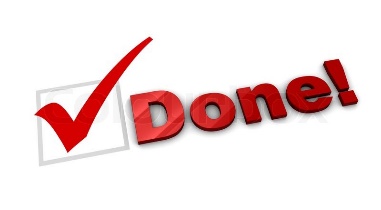 PBI A
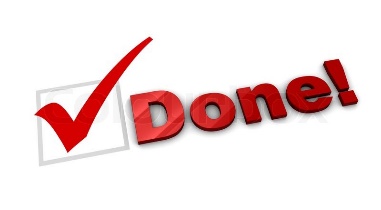 PBI B
PBI C
Sprint: Day 15 of 15
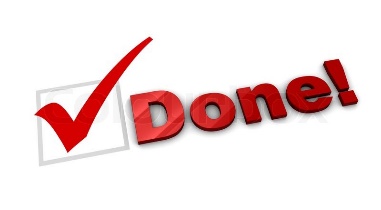 PBI A
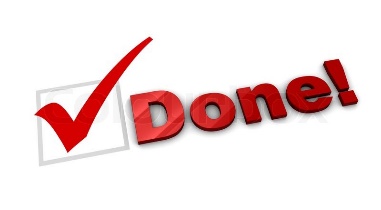 PBI B
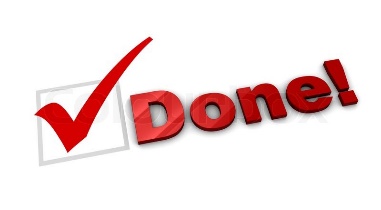 PBI C